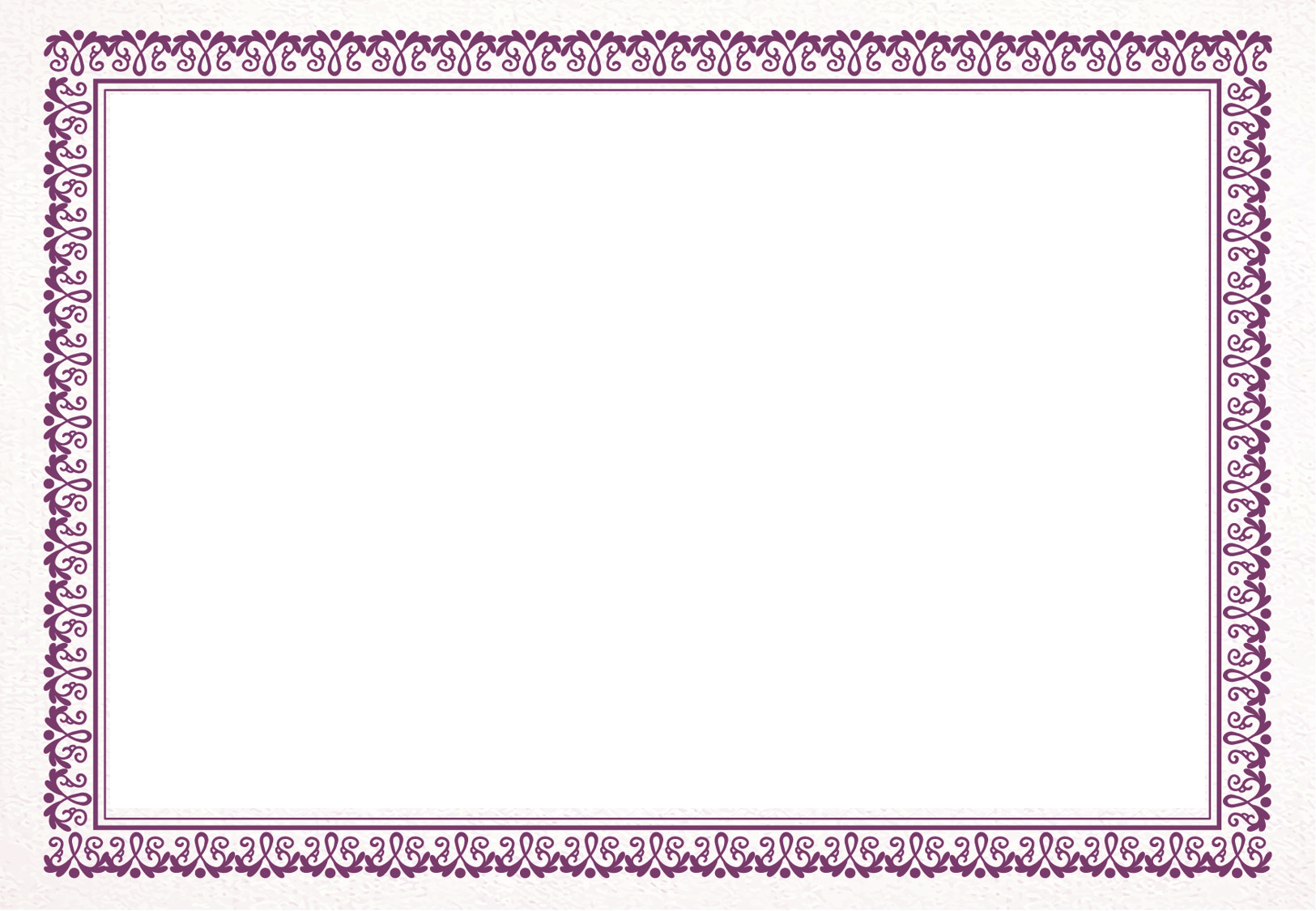 ГРОМАДСЬКА ОРГАНІЗАЦІЯ
«ПРОФЕСІЙНА ОРГАНІЗАЦІЯ АУДИТОРІВ, БУХГАЛТЕРІВ ТА ВИКЛАДАЧІВ ОКД»
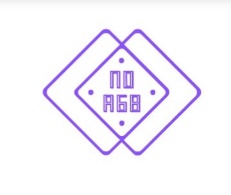 Членський квиток
учасника Громадської Організації «Професійна організація аудиторів, бухгалтерів та викладачів ОКД»
№0616
Парасій-Вергуненко Ірина Михайлівна
Учасник (-ця)
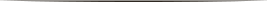 на підставі Протоколу №35 засідання Ради Громадської Організації 
«Професійна організація аудиторів, бухгалтерів та викладачів ОКД» 
від 27.05.2024 р.
З повагою,
Президент Громадської організації
«Професійна організація аудиторів, 
бухгалтерів та викладачів ОКД»                                                            Н.В. Парфенюк
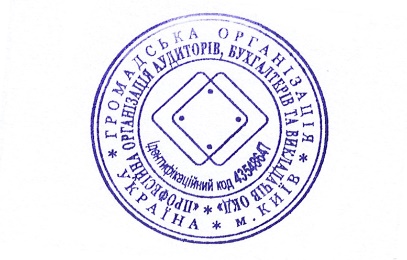 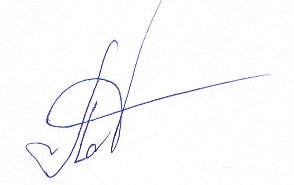 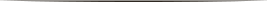 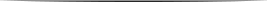